Restriktiva abortlagar och osäkra aborter
Amanda Cleeve, RNM, MSc, PhD-student
2016-08-31
Inget jäv att deklarera
2016-08-31
Definition – osäker abort
“Ett förfarande för att avsluta en graviditet som utförs av en person som saknar nödvändig kompetens eller i en miljö som inte överensstämmer med minimala medicinska krav eller både och”

“Trots att osäker abort är, per definition, riskfylld, kan inte nivå av säkerhet dikotomiseras, då riks löper längs ett kontinuum”


Lägst risk			“Risk kontinuum” 			Högst risk


Social och legal kontext!
2016-08-31
Mortalitet and morbiditet
56 miljoner aborter/år (2010-2014) – 22 miljoner av dessa är osäkra

Mortalitet: 44 000 kvinnor dör varje år! (2014)

8-18% av den globala mödradödligheten regionala skillnader, skillnader mellan länder samt inom länder

Morbiditet: 8.5 miljoner kvinnor erfar komplikationer efter osäkra aborter varje år
5 miljoner söker post abortvård (PAC)
3.5 miljoner söker aldrig vård
2016-08-31
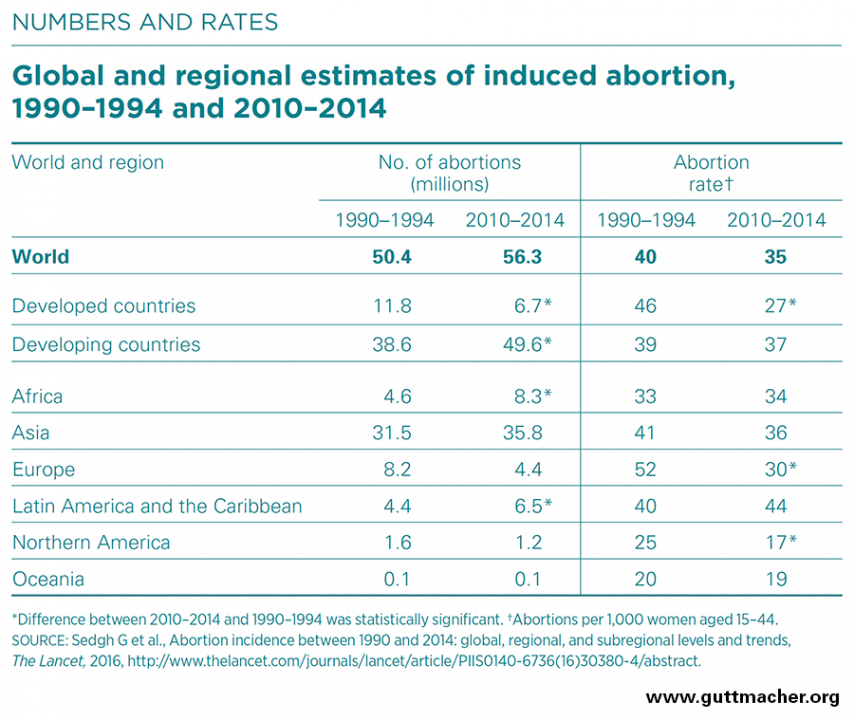 2016-08-31
Distribution
98% av alla osäkra aborter sker i låg- och medel-inkomstländer 
	- 2/3 sker i Afrika

Majoriteten av alla osäkra aborter sker I länder:
Med restriktiva abortlagar
Där tillgång till preventivmedel är begränsad
Där kvinnors status är låg jämfört med mäns

Vem? Unga, fattiga, ruralt boende, låg utbildning – ökad sårbarhet
2016-08-31
[Speaker Notes: 2/3 av alla osäkra aborter sker i Afrika
Abortion is permitted for social or economic reasons in only 16% of developing countries as comparedwith 80% of developed countries 

28% contraceptive prevalence for all methods i Afrika and 22% for modern methods (seeSSA 21%, while the use of modern methods was 15%. 
högra bland gifta kvinnor, utbildning samt pengar

In SSA, one in four women have an unmet need for contraception compared to one in ten in high-income countries 

Socialt utsatt kvinnor är speciellt sårbara för oplanerade graviditeter och osäkra aborter, aborterna tenderar att vara ”osäkrare”, riskerar komplikationer till högre grad och söker vård till lägre grad]
2016-08-31
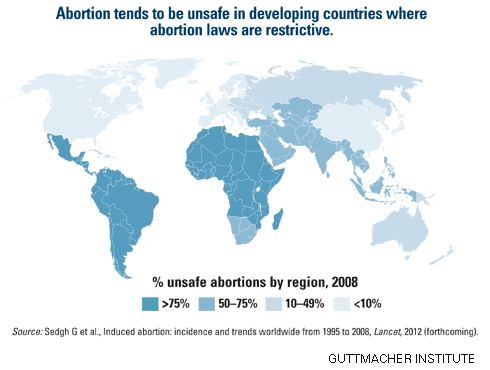 [Speaker Notes: The relationship between restrictive abortion laws and unsafe abortion is strong but there are also other factors that affects access to safe abortion care that are context specific and therefor these maps are not completely overlapping.]
Faktorer som påverkar access
till säker abortvård
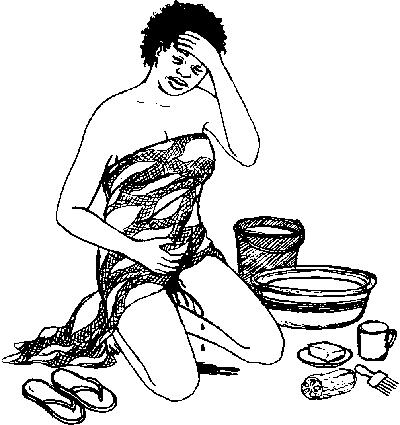 Lag och policy-nivå
Hälso-system-nivå
Samhällsnivå
2016-08-31
Lag och policy-nivå
Abortlagar
Restriktiva
Svårtolkade

Policys 
Svårtolkade
Stöds ej av lagen
Stödjer ej lagen
Icke vetenskapligt förankrade
Inga resurser att implementera
Hälsosystems-nivå
Vårdkvalitet
Brist på mediciner, instrument, elektricitet, hygien, sekretess
Sjukvårdspersonal - antal, professioner, distribution, utbildning, 
 Ej evidensbaserade metoder och riktlinjer, brist på kännedom om lagar och rättigheter, attityder, samvetsklausul

Organisation av hälso-sjukvårdssystem 
Ingen abortvård eller PAC, PAC, preventivmedel, öppettider, specifika krav på var abortvård kan ges inom sjukvårdssystemet, OPP 

Kontext-specifika restriktioner
Krav på medgivande (partner/förälder), enbart för gifta kvinnor, 
     måste se ultraljud, obligatorisk reflektionstid, 2 läkarbedömningar, 
     psykologbedömning, kurator, kostnader
[Speaker Notes: Uganda – Kostnad för PAC = 4 månaders inkomst]
Samhällsnivå
Sociala normer och värderingar
Sex före äktenskap och fertilitet
Preventivmedel och abort 
Könsroller

Religion/tro


Patriarkala strukturer/samhällen 
Kvinnors rättigheter är ej prioriterade
Kvinnors kroppar är inte deras egna
STIGMA!
Konsekvenser för individen
Var? När? Hur? Rättigheter? Farligt? Rädsla…
Bristande kunskap om SRHR (inkluderat kunskap om kroppen, menscykel, preventivmedel)
Diskriminering/stigmatisering 
Rättsliga konsekvenser
Får ej preventivmedel/information om säker abort
Dåligt bemötande, brist på sekretess
Vårdsökande

		Mortalitet och morbiditet
Konsekvenser forts
Permanenta hälsoproblem
Kvinnor dör – små barn har större risk att dö
Reducerar kvinnors produktivitet - ökad ojämställdhet
Ökar klassklyftor
Ökar den ekonomiska bördan i landet

232 miljoner USD/år på post abortvård 
(låg-medelinkomstländer)…(562 miljoner USD behövs) Singh et al 2014
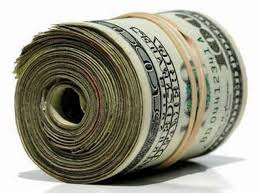 2016-08-31
[Speaker Notes: For every dollar spent on contraception, 5 can be saved for treating complications]